ZAL – 4. cvičení
2016
Cykly - opakování
Cyklus je spolu s řízením programu základní stavební jednotka.

Rozeznáváme typy cyklů (for, while)

Cyklus by měl vždy skončit – pozor na nekonečný cyklus.

Konečnost je jednou z podmínek důkazu správnosti algoritmu.
Cyklus syntaxe
Všichni byli na přednášce, takže ví jak vypadá cyklus.
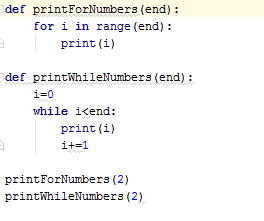 Součet čísel
Vytvořte algoritmus, který vytiskne součet čísel v zadaném rozsahu. Implementujte pomocí for cyklu.




Lze tuto úlohu řešit i bez znalosti cyklů?
Součet čísel pomocí rovnice
Vytvořte algoritmus, který vrátí součet čísel v zadaném intervalu, bez použití cyklu.
Faktoriál
Víte co je faktoriál a kde se používá?

Víte jak se vypočítá?

Odhadněte výsledky:
2!
3!
4!
10!
12!
30!
120!
Faktoriál - ukázka
Naimplementujte funkci factorial, která přijme číslo, k němuž chceme dopočítat hodnotu faktoriálu.  Funkce spočte hodnotu faktoriálu z tohoto čísla  vrátí ji jako výsledek.



Vidíte nějakou vazbu mezi výpočtem těchto faktoriálů: 10! 12! 20! ? Co se dá očekávat od výpočtu factorial(192)? Jak dlouho poběží a nedá se výpočet urychlit?
Číslo e
Kolik je přibližně číslo e?

Jak ho vypočítat? Algoritmem!

Napište tedy algoritmus, který vypočte hodnotu čísla e pomocí řady.  TIP: využijte faktoriálu 
Druhá odmocnina
Výpočet druhé odmocniny je základní operací každé kalkulačky.

Napište algoritmus, který na vstupu přijme číslo, které odmocní. Porovnejte výsledek vašeho algoritmu s výsledkem, který produkuje funkce sqrt v knihovně math.
Test prvočíselnosti
Na prvočíslech je postaveno spoustu algoritmů – zejména těch v oblasti bezpečnosti.

Jak efektivně zjistit zdali je zadané číslo prvočíslo? Opět algoritmem!

Napište algoritmus, který na vstupu přijme kladné přirozené číslo a vrátí True – pokud je číslo prvočíslo a False – pokud číslo není prvočíslo.
Zadání čtvrtého domácího úkolu
Celé detailní zadání je zde: https://cw.fel.cvut.cz/wiki/courses/b6b36zal/zadani/4_pi 
Body: 3

Termín do dalšího cvičení – po termínu -2b za každý započatý týden.